وزارة التعليم العالي والبحث العلميجامعة ديالى كلية التربية للعلوم الانسانيةقسم الجغرافية العام 2022 –2023
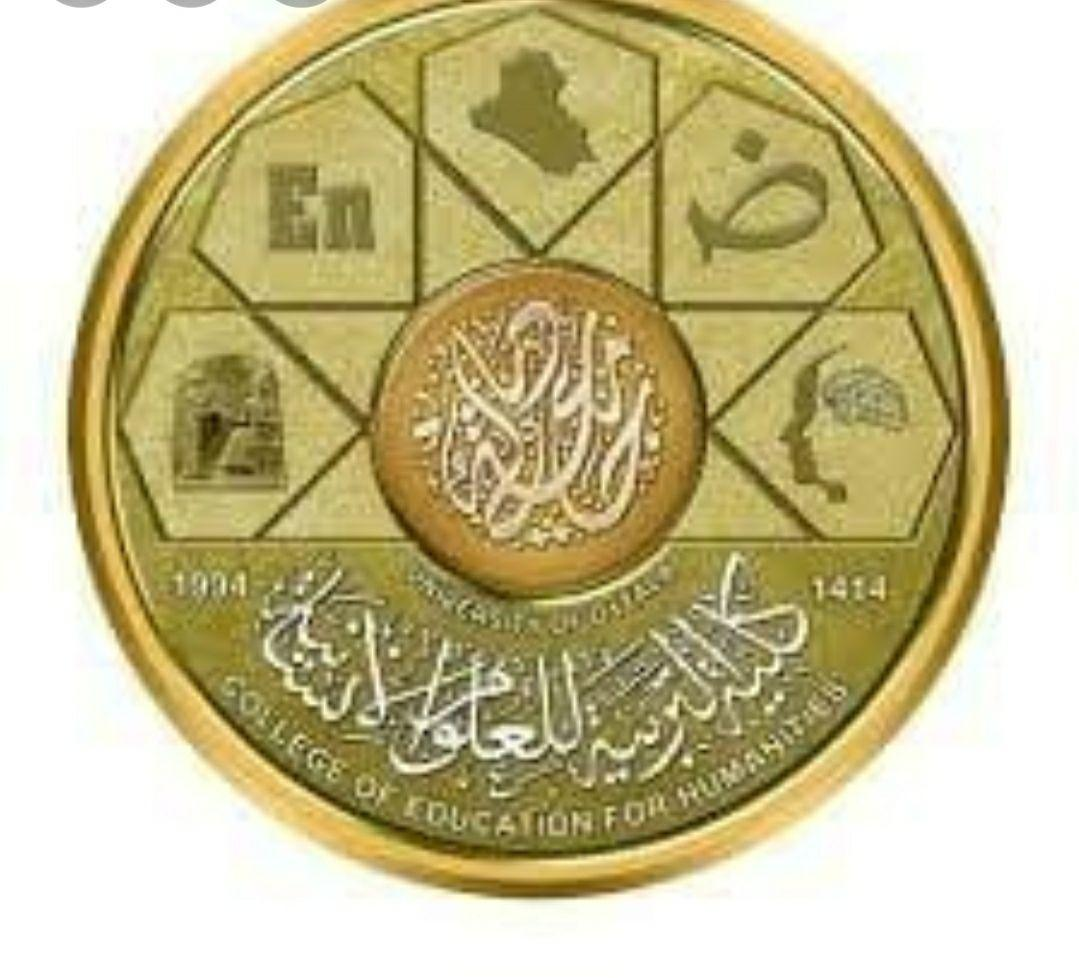 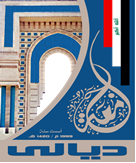 المرحلة الثانية/ جغرافية السكان
أ.م.د. وسام وهيب مهدي
م/ سجلات الهجرة والمسح بالعينة
3- سجلات الهجرة
ان المكانة المهمة التي يحتلها موضوع الهجرة الداخلية والخارجية على صعيد مؤسسات البحث العلمي والتنمية الاقليمية وعلى صعيد المنظمات الدولية يدل على ذلك الاهتمام ما اولاه المؤتمر المنعقد في بلغراد من 30 اب – 10 ايلول عام 1965 في دراسة الهجرة الداخلية والدولية وعلاقتها بالمشكلات الاقتصادية والديموغرافية في المناطق الطاردة والجاذبة.
ان بيانات الهجرة ناقصة ومحدودة لعدة اسباب منها:-
اختلاف تعريف الهجرة مع الوقت ومن دولة الى اخرى.
كما ان التصنيف القائم على مدة الهجرة التي يقضيها المهاجر والمسافة التي يقطعها غير واضحة كما تزداد صعوبة الحصول على بيانات الهجرة اذا كانت داخلية بين الاقاليم مما يتطلب دراستها اعتمادا على بيانات التعداد ومن خلال المقارنة بين تعدادين.
تكون بيانات الهجرة الداخلية غير مجدية ولاسيما تلك التي تعتمد على تغيير محل الاقامة لدى دوائر الاحوال المدنية
اذ ان هذه الدوائر تعد الشخص الذي ينقل سجل اقامته الى منطقة ادارية اخرى مهاجرا وفي كثير من دول العالم, وبالنسبة للعراق فقد نصت المادة 19 من قانون تسجيل النفوس رقم 59 لعام 1955 على ضرورة اخبار المواطن لدوائر الاحوال المدنية عند تغيير محل اقامته خلال ستة اشهر.
وتختلف الثقة بالبيانات المتوافرة عن عدد المهاجرين:-باختلاف التطور الحضاري للدول.
 وتباين مستوى سكانها الثقافي.
ومدى كفاءة موظفي دوائر الاحوال المدنية.
ومن عيوب البيانات المستندة على هذه الطريقة هيك-
تقاعس السكان عن اجراء معاملات تغيير المسكن في الدول النامية الا اذا دعت الحاجة اليها 
ان طلبات تغير السكن لا يقدمها بعض السكان بعد هجرتهم مباشرة بل تتراكم الطلبات الحديثة والمتأخرة مما يؤدي الى تذبذب في البيانات بين وقت واخر.
مصادر بيانات الهجرة الخارجية
يمكن جمع بيانات الهجرة  الخارجية من مصادر متعددة وهي:-
1- نقط الكمارك في الحدود والموانئ والمطارات .
2- دوائر الجوازات والجنسية.
اذ تكشف عن حجم واتجاه الهجرة الرسمية من والى الدولة في حين يصعب حصر الهجرة الدولية غير الرسمية
رابعا: المسح بالعينة
يستعمل اسلوب العينة سواء بالمسوح الشبيهة بالتعداد والتسجيل الحيوي بديلا للنظام التقليدي المعتمد على التسجيل الشامل بقصد الحصول على معطيات ديموغرافية للسكان المطلوب توافر البيانات عنهم. 
يمكن لأسلوب العينة تحت ظروف معينة من توافر بيانات اكثر دقة من التسجيل الشامل فضلا عن الاقتصاد في الوقت والجهـد والنفقـات.
ومن الملاحظ ان البيانات الناتجة عن المسح بالعينة غير كافية وحدها لوصف العمليات الديموغرافية مهما بلغت دقتها فلابد من بيانات الاساس التي يحصل عليها من التعداد للوصول الى مقاييس اساسية  للمعطيات الديموغرافية, وعلى الرغم من ذلك فأن بيانات المسح بالعينة لها اهمية في القاء الضوء على الحركة السكانية كما تعطي مؤشرات مهمة عن العمليات الديموغرافية السائدة وتساعد في الوقت نفسه على تقدير قصور التسجيل في نظام التسجيل الشامل في حالة وجوده.
وينبغي خضوع تصميم العينة للاعتبارات الاحصائية بغية الحصول على بيانات تطبق على المجتمع السكاني كله, وهناك المسح الخاص وهو عينة على اساس علمي تسمح بياناتها بتقديم مقاييس للخصائص السكانية المطلوبة داخل نطاق خطأ محسوب في العينة, ومن فوائد العينة هي السرعة والمرونة وقلة النفقات.
يمكن التمييز بين المسوح باعتبار الاهداف
مسوح تهدف اساسا الى الحصول على تقديرات للمعطيات الديموغرافية.
مسوح تهدف لتوضيح الاوجه الاقتصادية والاجتماعية للسكان وتوضيح العمليات الديموغرافية في الدولة.
مسوح خاصة بهدف التعرف على علاقات معينة نحو مسوح المعرفة والمواقف والممارسة ومسوح الخصوبة.
بعض الاعتبارات العامة التي لخصها سيلزار والتي يجب مراعاتها فيما يتعلق بالمسوح الديموغرافية
حصر الاستبيان بما يتصل بأهداف المسح لان تعدد موضوعات الاستمارة يزيد من الاخطاء خارج العينة التي تتأثر بها تقديرات المسح.
معالجة القياس الديموغرافي بجدية والتخلص من الوهم السائد عن سهولة هذا القياس.
وضوح الاهداف والمحتوى ثم تصميم المسح تبعا لذلك.
وضوح المفاهيم بهدف امكانية المقارنة الدولية وادراج التعاريف الاجرائية في سياق الاستبيان بغية جعلها ذات معنى لكل من الباحث والمجيب.
الحاجة الى اجراء المقابلة بطريقة علمية لغرض الحصول على بيانات يمكن الاعتماد عليها في التقدير لذا ينبغي التدريب المتقدم والاشراف المؤثر والموازنة المناسبة.
اسباب عدم دقة البيانات السكانية:
فقر وعجز طرق التمويل المتعلقة بجمع البيانات.
الشك والاستياء والاهمال في تعدادات السكات.
المعلومات الزائفة خاصة ما يتصل بالعمر والمهنة.
التغيرات المستمرة للسكان.
اهمال البيانات سواء لسكان المناطق التي يصعب الوصول اليها او بعض الجماعات السكانية التي يتعذر الاتصال به.
اسباب عدم تجانس البيانات فيرجع للأسباب الاتية:-
الاختلاف في تعدادات السكان نوعا وشمولية.
الافتقار الى الدورية في تعدادات السكان القومية.
التغيرات المستمرة في الحدود السياسية والادارية.
الاختلاف في المصطلحات المستعملة في استمارة  التعداد نحو اللغة, الاسرة, القومية, المهنة, ....الخ.